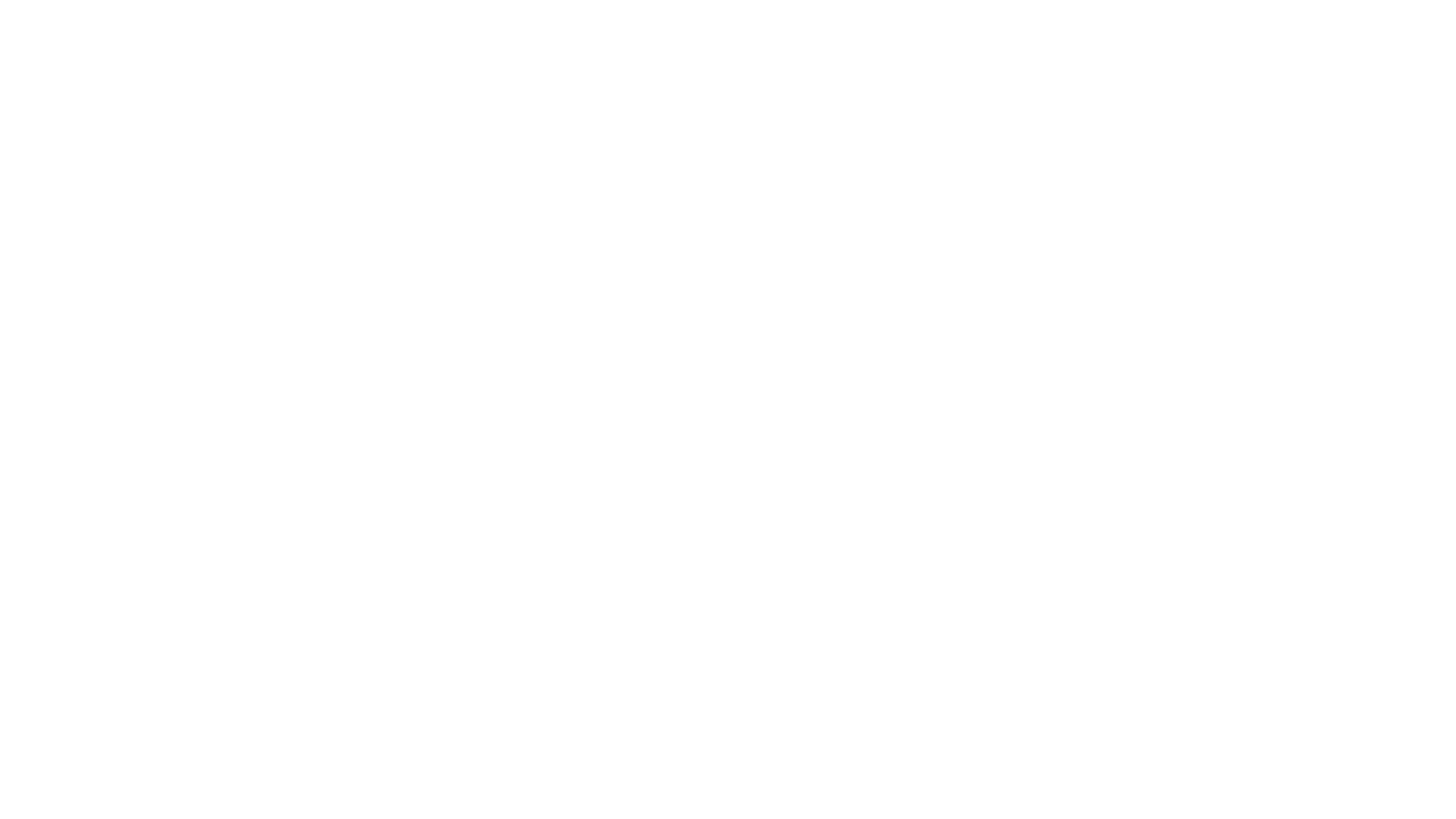 POZDRAVLJENI UČENCI 1. B
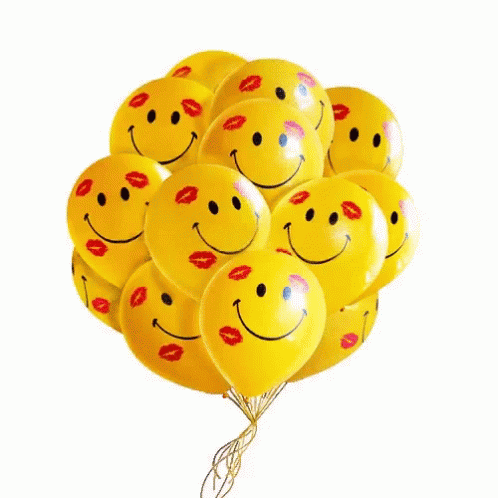 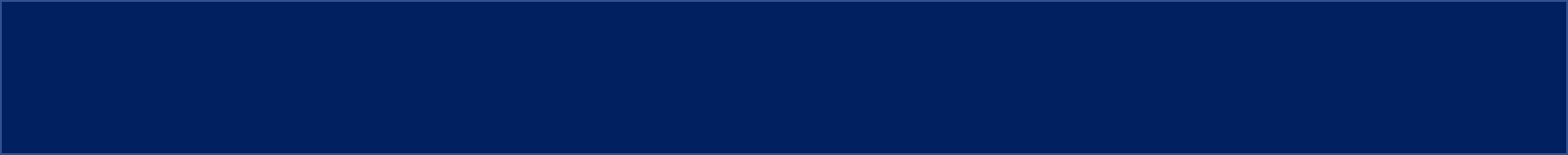 VLJUDNO VAS PROSIVA, DA IZKLOPITE ZVOČNIK V ZOOM-U, KER SE BOMO TAKO BOLJE SLIŠALI. 
VKLOPITE GA PO POTREBI. HVALA.
MOJCA IN MARTA